VRŠNJAČKO NASILJE
TOLERANCIJA I NETOLERANCIJA
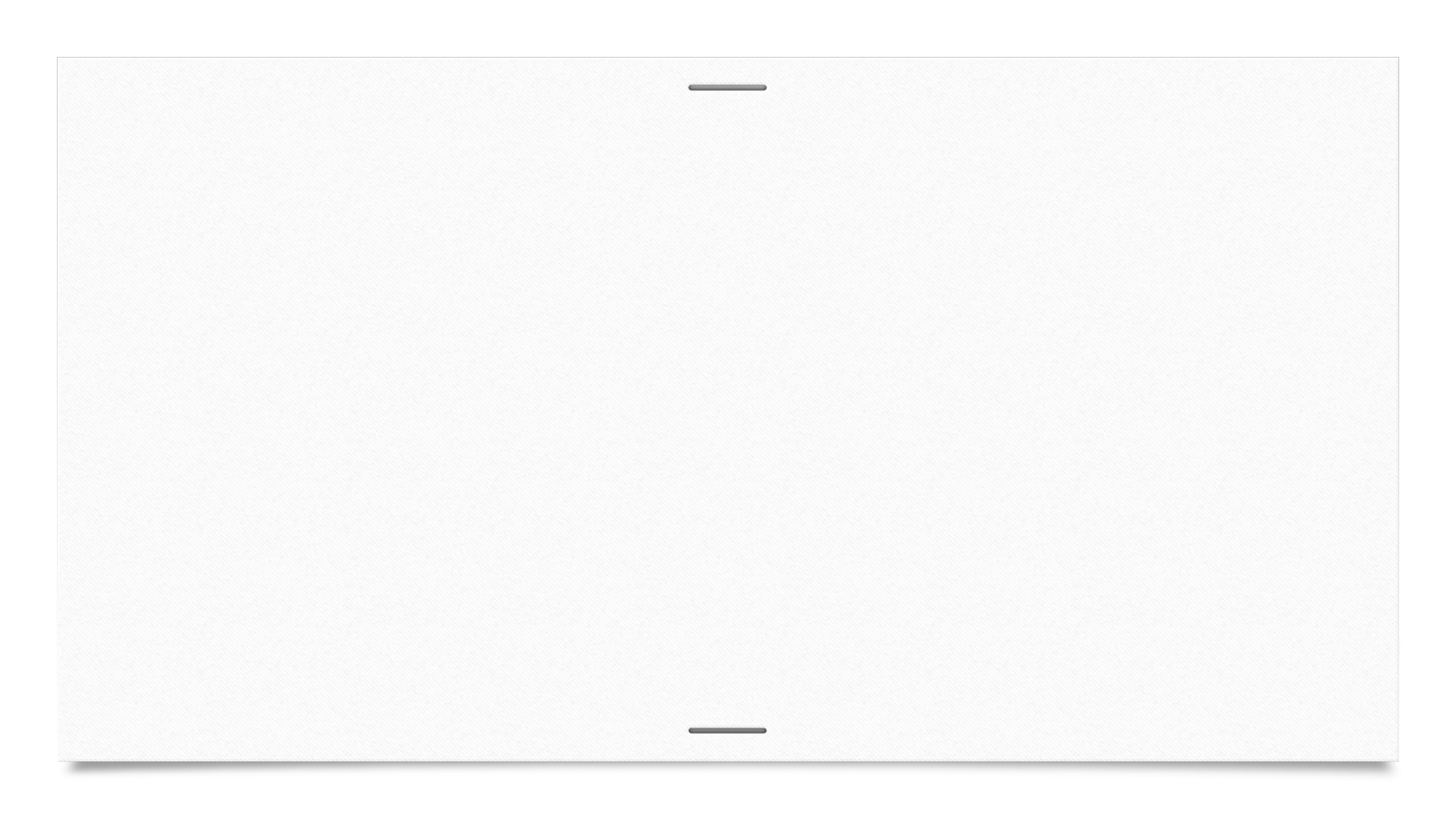 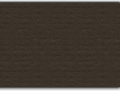 VRŠNJAČKO NASILJE
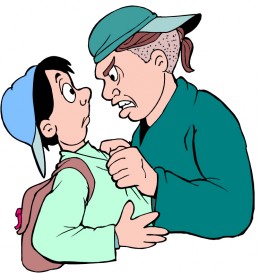 Definicija vršnjačkog nasilja je namjerno nanošenje boli ili neugode među djecom.
Prema statistici , svaki četvrti dječak i svaka peta djevojčica žrtve su vršnjačkog nasilja.
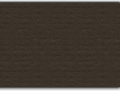 VRŠNJAČKO NASILJE ILI SVAĐA?
Kako bi vršnjačko nasilje bilo nasilje, ono mora sadržavati slabijeg člana, žrtvu, i jačeg, nasilnika. Ukoliko se suprotstavljaju 2 strane jednako jake fizički i psihički, onda se to ne ubraja u vršnjačko nasilje.
Važno je znati razlikovati uobičajene sukobe među vršnjacima (zezanje, šale, svađe) od nasilja.
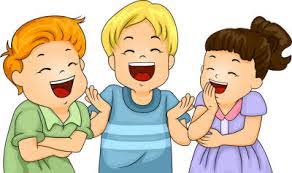 TKO SU ŽRTVE?
Žrtve su najčešće djeca koja se po nečemu  razlikuju od većine ( po boji kose, kože, naočala, odjeće, imena, veličine, načina hoda, religije….)
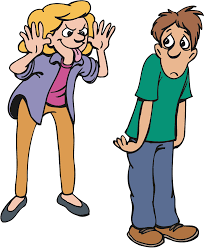 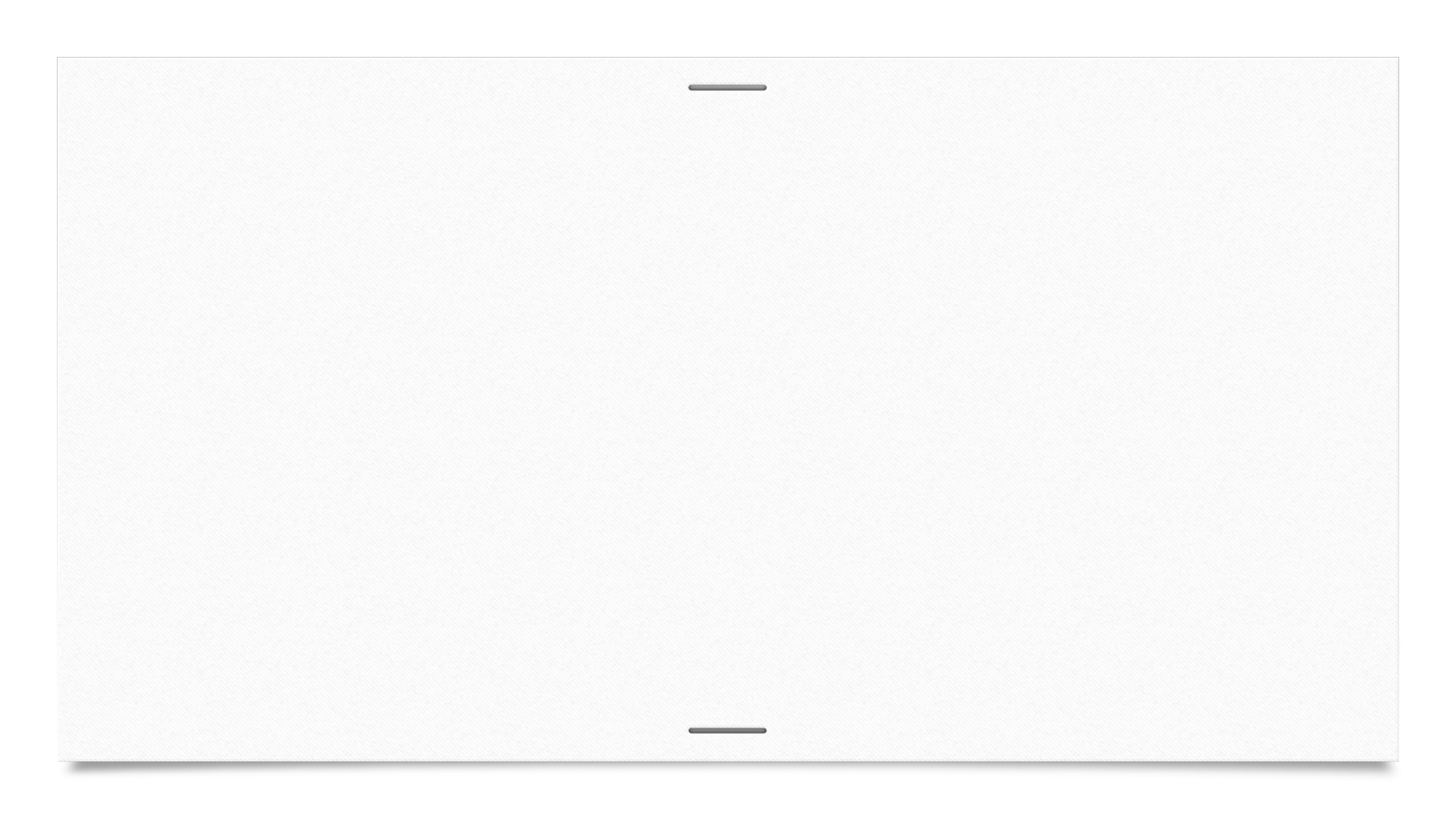 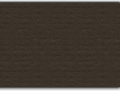 TKO SU NASILNICI?
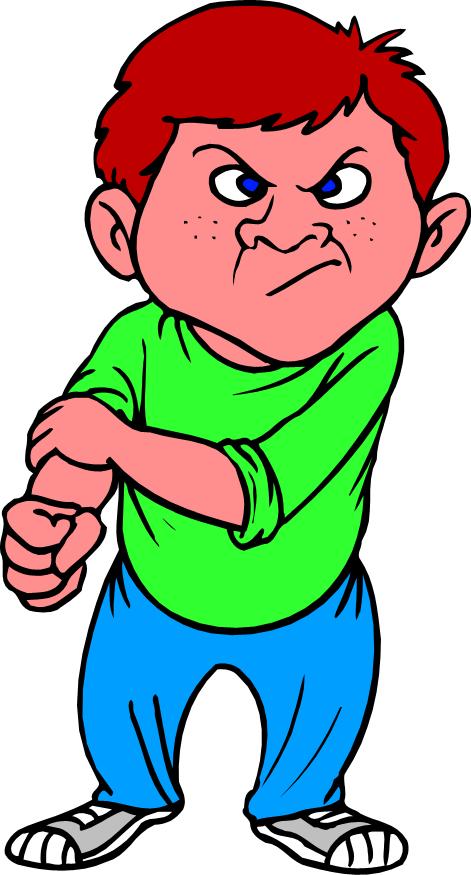 Nasilnici su najčešće djeca koja i sama prolaze neku vrstu nasilja ili pomanjkanja prihvaćanja i ljubavi, bilo to u obitelji, društvu ili školi.
Djeca radi takvog okružja misle da je to u redu i ne znaju koliko to zapravo pogađa žrtve.
Nasilnicima, bez obzira na postupke, treba pružiti potrebnu pomoć.
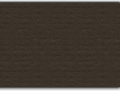 Vrste nasilja
INTERNETSKO
VERBALNO
FIZIČKO
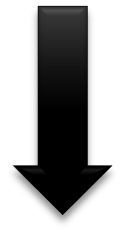 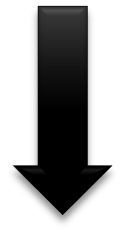 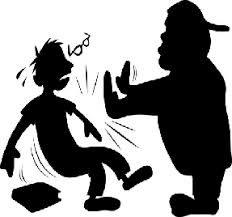 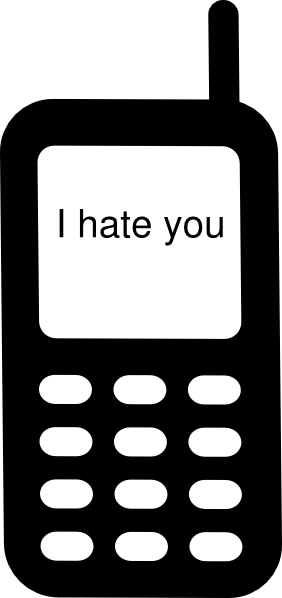 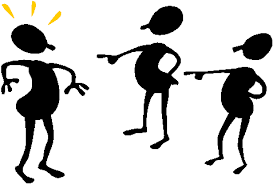 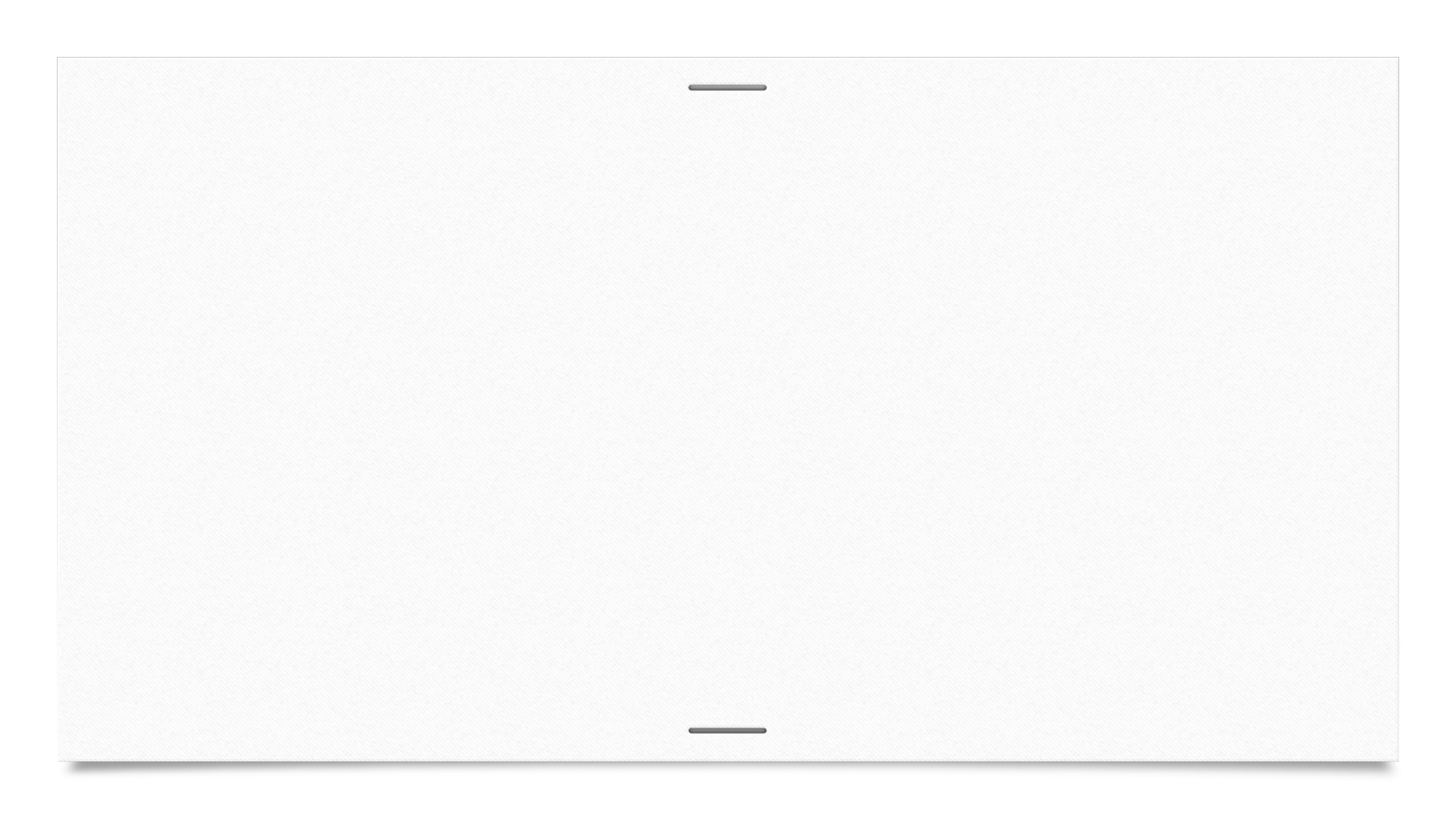 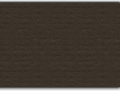 Verbalno nasilje
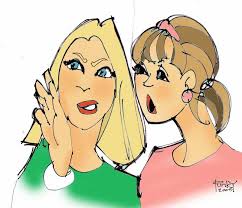 Verbalno nasilje ne uključuje fizički kontakt , sve se svodi na riječi 
Verbalno nasilje podrazumijeva :
 pogrdna imena
 ismijavanje na temelju: izgleda, govora, ponašanja… 
 širenje neistina i trača
 oponašanje na pogrdan način
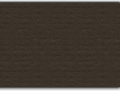 Fizičko nasilje
Fizičko nasilje je prema većini mišljenja najgori oblik nasilja, uključuje agresivni pristup žrtvi.
Jedan je od zastupljenijih oblika u kojem se žrtva fizički napada od nasilnika ili  grupe njih.
Ishodi mogu završiti gadnim krvarenjem, masnicama, a ponekad u teškim slučajevima i smrću.
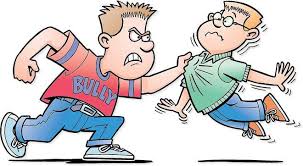 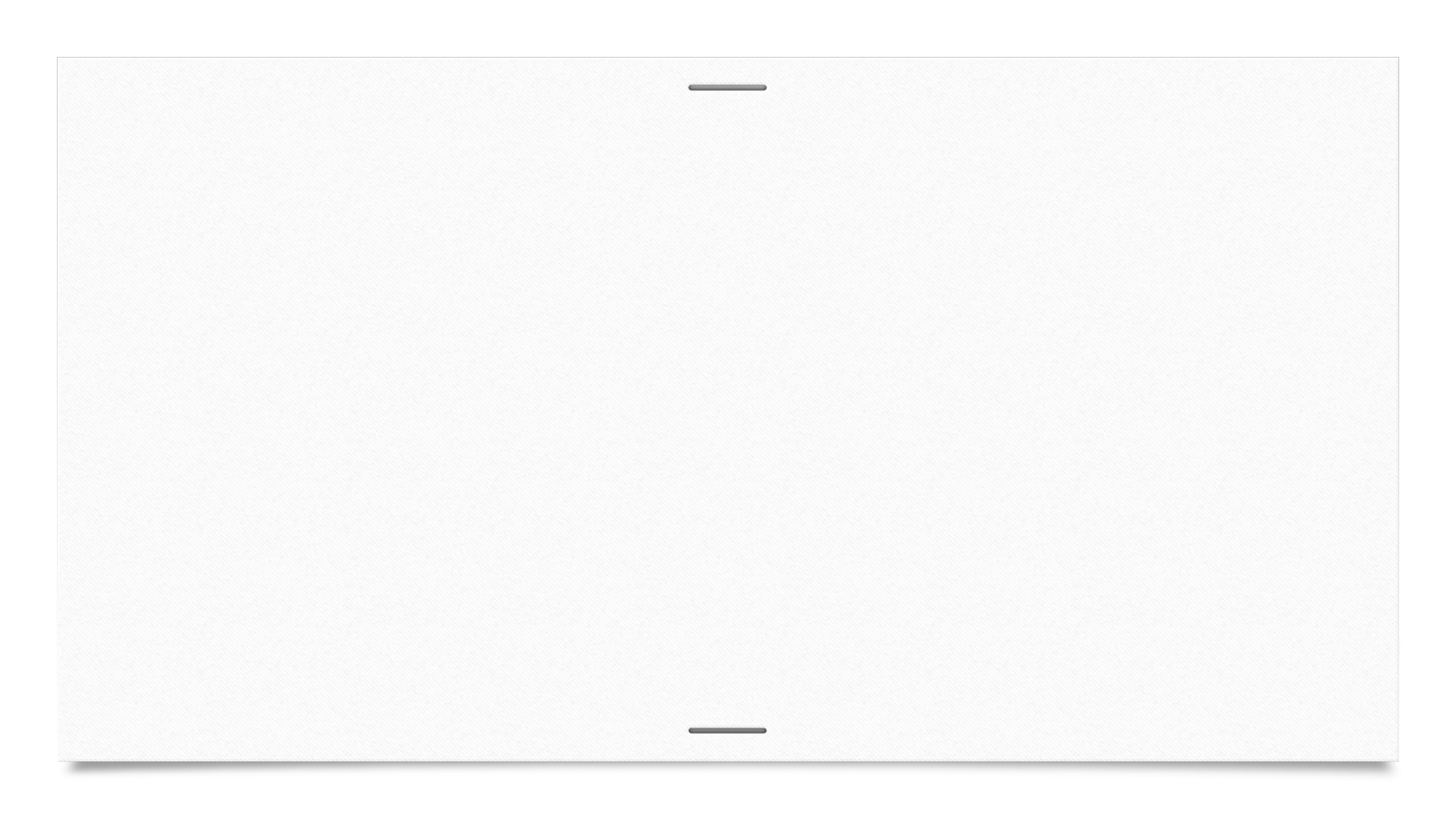 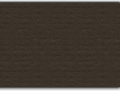 Internetsko nasilje
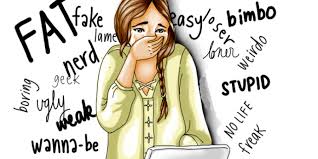 Internetsko nasilje :
slanje prijetećih poruka 
širenje slika diljem interneta
izrada  lažnih profila i stranica protiv žrtve
komentari koji omalovažavaju osobu
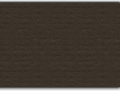 NETOLERANCIJA KOJA UTJEČE NA NASILJE
Netolerancija
Glavne žrtve nasilja su upravo djeca koja su drugačija, što možemo povezati s netolerancijom različitosti.
Tolerancija je uvažavanje: tuđih stavova, ideja, ponašanja i načina života.
Djeca su netolerantna zato jer nisu naučila značenje tolerancije ili su odgajana u netolerantnom okruženju.
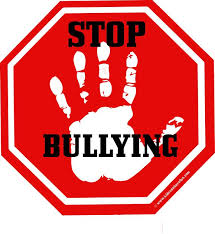 Što učiniti ako ste žrtva nasilja?
Ukoliko se nađete u takvoj situaciji najbolje je razgovarati s roditeljima, prijateljima ili učiteljicom.
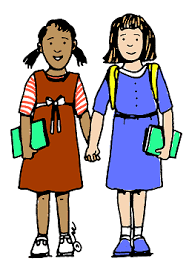 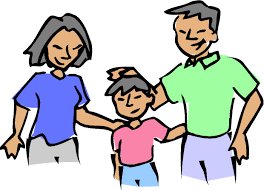 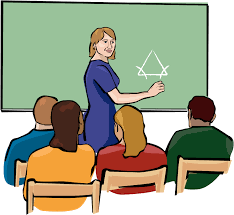 Što ukoliko vidite takvu situaciju?
Ukoliko vidite takvu situaciju -  pozovite pomoć - ne samo za žrtvu, već i za nasilnika jer njemu je jednako tako potrebna pomoć.
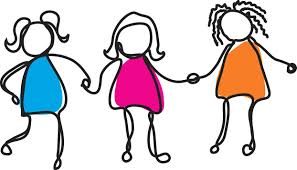 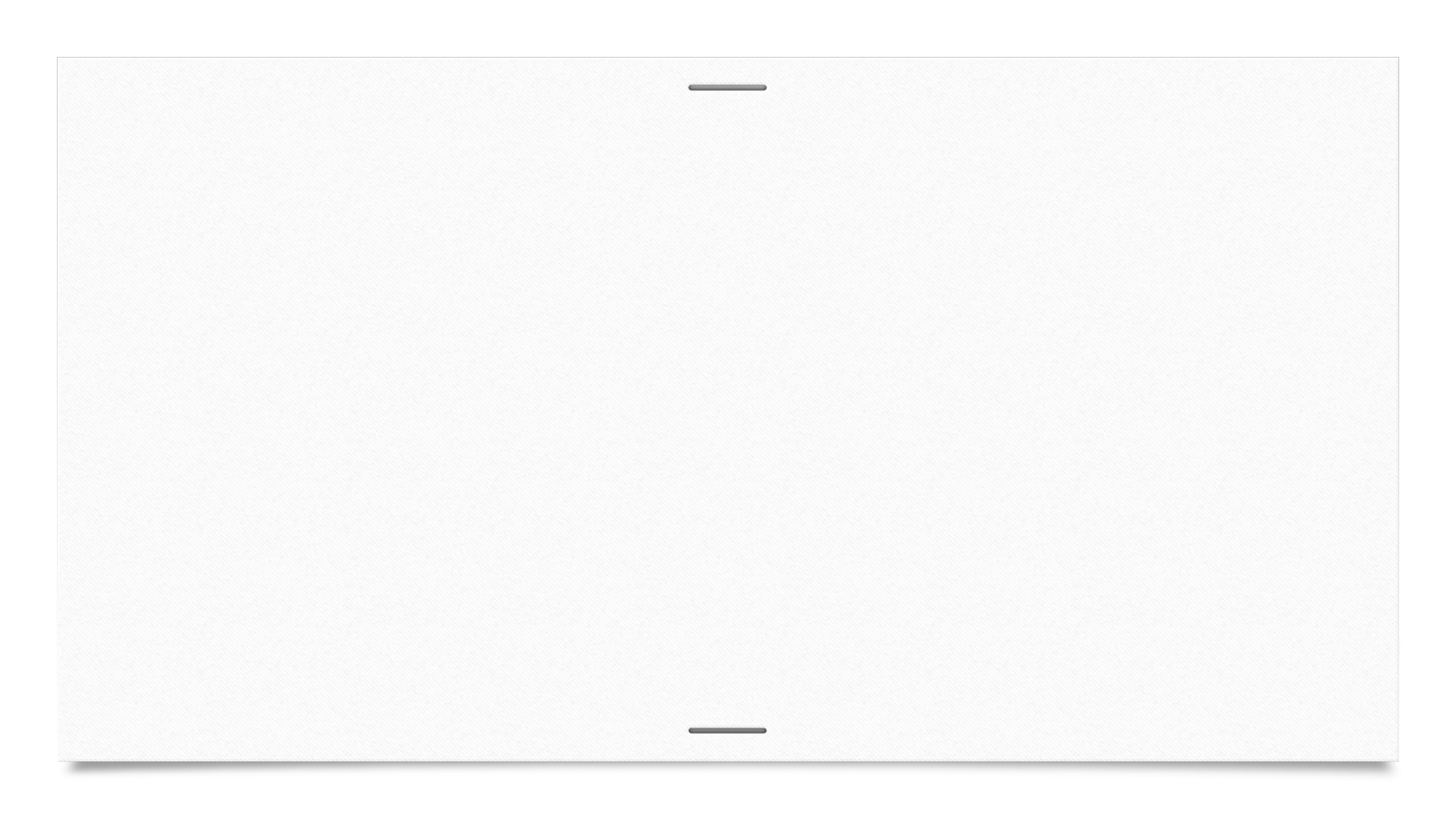 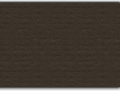 Hvala na pozornosti !!!!
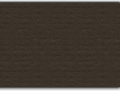